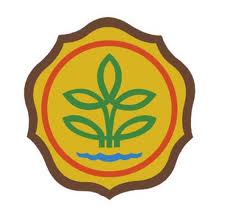 Epidemiologi Lapangan Tingkat Dasar
Sesi 8 – Memanfaatkan pendekatan epidemiologi lapangan untuk investigasi penyakit
[Speaker Notes: Catatan fasilitator
Langkah 1 – Perkenalan

Selamat datang  

Ingatkan peserta akan peraturan kepesertaan jika perlu]
[Speaker Notes: Facilitators notes


Step 1 - Introduction
Rangkkuman Sesi 7
Bagaimana agen penyakit menular bergerak dari satu hewan ke hewan lain di dalam satu populasi

Bagaimana agen penyakit menular bergerak di antara populasi hewan

Bagaimana agen penyakit menular bisa bertahan atau terus menularkan penyakit di dalam populasi pada satu waktu]
Di sesi ini kita akan membicarakan tentang:
Penggunaan dan manfaat dari sebuah pendekatan epidemiologis untuk investigasi penyakit yang lebih besar
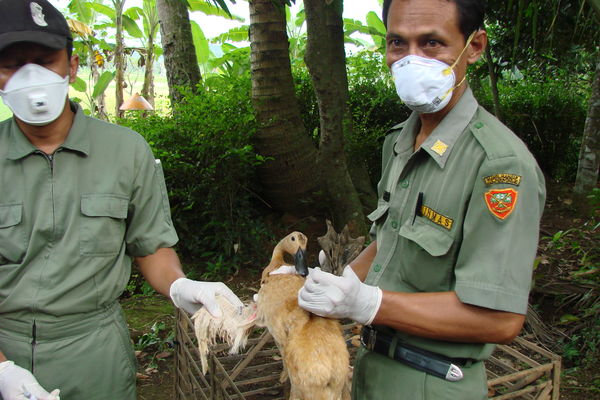 [Speaker Notes: Catatan fasilitator
Langkah 1 - Perkenalan

Perkenalkan materi kunci yang akan disampaikan dan didiskusikan selama sesi ini]
Kegiatan
Tugas untuk semua peserta:
Bayangkan anda tiba di sebuah peternakan dan menemukan sejumlah hewan mati dan banyak yang sakit. Anda memeriksa beberapa yang sakit dan yang mati tetapi anda tetap tidak tahu apa penyakitnya.
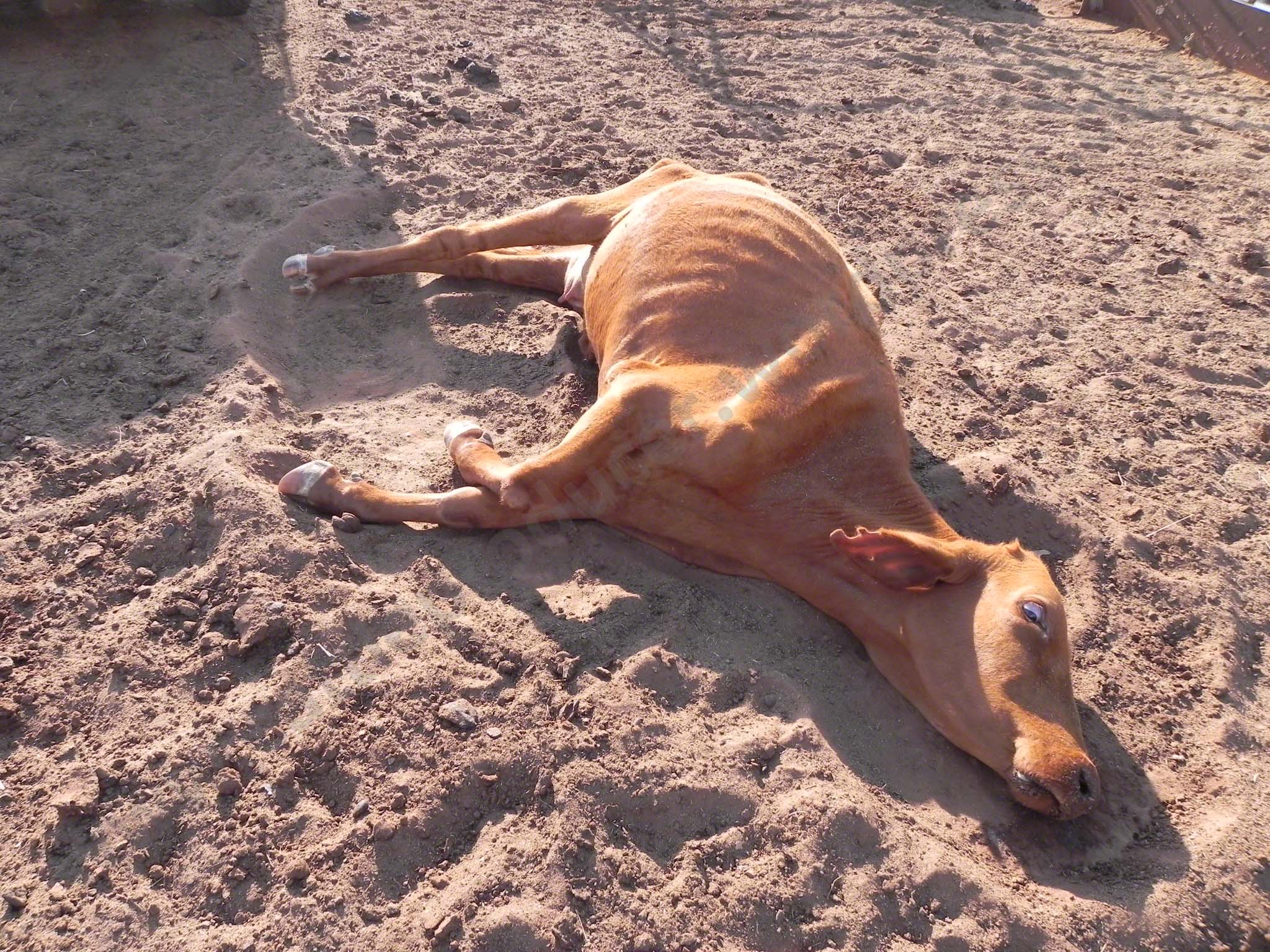 [Speaker Notes: Catatan fasilitator
Langkah 2 – Kegiatan untuk meningkatkan rasa ingin tahu

 Penting untuk membuat peserta berada dalam pemikiran yang tepat untuk belajar. 

Dengan meningkatkan rasa ketertarikan atau keingintahuan, memeriksa pemahaman mereka yang sekarang, sebelum pemutaran video anda menyiapkan mereka untuk mendengarkan dengan lebih serius.  

Mereka memusatkan pemikiran mereka pada topik-topik yang akan dibahas di dalam video.

Minta kelompok untuk memikirkan tentang pertanyaan tersebut
Kemudian minta peserta untuk mendiskusikan beberapa ide yang mereka miliki
Setelah pemutaran video akan ada waktu bagi peserta untuk merefleksikan kegiatan ini dan berdiskusi secara kelompok.]
Bisakah anda jelaskan apa yang akan anda lakukan selanjutnya?
Video
Putarkan rekaman file PowerPoint untuk Sesi 8
[Speaker Notes: Catatan fasilitator
Langkah 3: Putarkan video atau rekaman file PowerPoint atau materi yang sekarang

Putarkan video atau rekaman PowerPoint]
Setelah melihat rekaman PowerPoint
Di dalam video ini kita belajar mengenai
Pendekatan epidemiologis untuk investigasi penyakit yang lebih besar
Jelaskan kasus dan bukan-kasus


Tugas untuk semua peserta:
Ingat kembali ide-ide anda untuk pertanyaan sebelum pemutaran video. 
Apakah pandangan anda berubah?
[Speaker Notes: Catatan fasilitator
Langkah 4: Diskusikan isi dari rekaman file PowerPoint

Pastikan setiap peserta memiliki pemahaman yang jelas mengenai isinya.  Lihat Buku Panduan untuk informasi lebih banyak  .

Tanyakan pada peserta jika ada yang ingin membicarakan tentang …
Minta peserta untuk merefleksikan jawaban mereka untuk kegiatan sebelum pemutaran video. 

Minta peserta untuk mengangkat tangan mereka jika mereka menggubah pandangan mengenai apa itu penyebab atau jika mereka berfikir dengan cara pandang baru setelah menyaksikan video  

Selalu pastikan pertanyaan dan kebingungan peserta terjawab sebelum anda melanjutkan.]
Kegiatan kelompok – Investigasi kasus FMD di Desa ThaiInformasi latar belakang
Desa Thai di Provinsi Lampang dengan 91 rumah tangga yang memiliki sapi dan kerbau.

Dilaporkan terjadi outbreak pada 29 Januari
Tim investigasi mengunjungi dan mengumpulkan detil informasi perkembangan outbreak tersebut (tipe Asia 1).
Di wilayah tersebut sudah pernah menggunakan vaksin sebelumnya (vaksin tipe O) tetapi hanya sedikit ternak yang divaksinasi.
[Speaker Notes: Catatan fasilitator
Langkah 5 – kegiatan kelompok – Investigasi pada kasus keguguran babi

Pertama, mintalah para peserta untuk membaca informasi latar belakang untuk membangun suasana]
Kegiatan kelompok – Investigasi kasus FMD di Desa ThaiInformasi latar belakang
Kasus pertama: peternak rumahan #39, dilaporkan pada 29 January
Pola penyebaran – berdasar jumlah kasus di tiap peternak rumahan
[Speaker Notes: Facilitators notes
Step 5 – kegiatan kelompok– Investigasi FMD di desa Thai

Pertama ajak peserta untuk membaca informasi latar belakang]
Kegiatan kelompok – Investigasi kasus FMD di Desa ThaiInformasi latar belakang
Informasi kunci ada pada manual peserta.
Pertanyaan 
Jelaskan pola  waktu dan jarak pada masing masing spesies
Secara umum, apa kira kira yang menjadi sumber wabah FMD
Informasi apa yang anda butuhkan untuk menentukan sumber wabah
[Speaker Notes: Catatan fasilitator
Step 5 – kegiatan kelompok – Investigasi FMD


Ajak peserta membaca informasi dasar]
Kegiatan kelompok – Investigasi kasus FMD di Desa Thai
Jelaskan pola  waktu dan jarak pada masing masing spesies
Pola:  konsisten dengan pengenalan satu (atau lebih) hewan yang terinfeksi beberapa saat sebelum 29 Jan dan kemudian menyebar menjadi penyakit menular dari waktu ke waktu. 

Pola Spasial: sebaran tidak merata yang tidak benar-benar mengikuti pola yang jelas. Konsisten dengan paparan mungkin terjadi melalui penggembalaan bersama ditambah beberapa paparan lain karena berbagai pergerakan manusia dan hewan.
[Speaker Notes: Catatan fasilitator
Step 5 – kegiatan kelompok – Investigasi FMD


Ajak peserta membaca informasi dasar]
Kegiatan kelompok – Investigasi kasus FMD di Desa Thai
2. Secara umum, apa kira kira yang menjadi sumber wabah FMD
Diperkenalkan dengan satu atau lebih hewan yang terinfeksi
Menyebar dari desa tetangga dengan penyebaran lokal (melalui anjing, hewan, manusia, yang tersebar di udara)
Penyebaran Fomite dari desa luar (kontaminasi orang, peralatan, pakan, kendaraan, burung dll).
[Speaker Notes: Facilitators notes
Step 5 – Group activity – Investigation of FMD in a village

First ask the participants to read the background information to set the scene]
Kegiatan kelompok – Investigasi kasus FMD di Desa Thai
3. Informasi apa yang anda butuhkan untuk menentukan sumber wabah
Hewan dari kasus FMD pertama (index) dan kedua dibeli dari pasar lokal oleh petani dalam rumah tangga # 39 pada tanggal 21 Januari. Hewan yang dijual oleh perantara ini dikumpulkan dari wilayah seluas (200 km) di provinsi ini dan kemudian dijualnya di pasar yang berbeda. 

Sebagian dari hewan menunjukkan tanda-tanda FMD selama minggu sebelum dijual di pasar, sehingga perantara hanya menjual hewan yang secara klinis normal untuk dikirim ke pasar untuk dijual. 

.
[Speaker Notes: Facilitators notes
Step 5 – Group activity – Investigation of FMD in a village

First ask the participants to read the background information to set the scene]
Kedua hewan dibawa dengan berjalan dari pasar ke desa pada tanggal 21 Januari. Kasus pertama ini terbatas pada halaman pemilik, dan menjadi sakit pada tanggal 22 Januari. 
Kasus kedua hewan merumput di tanah desa selama tiga hari, sebelum menunjukkan tanda-tanda FMD pada tanggal 25 Januari
Kegiatan kelompok – Investigasi kasus FMD di Desa ThaiInformasi latar belakang
Informasi kunci ada pada manual peserta.
Pertanyaan 
Jelaskan pola  waktu dan jarak pada masing masing spesies
Secara umum, apa kira kira yang menjadi sumber wabah FMD
Informasi apa yang anda butuhkan untuk menentukan sumber wabah
Komentar anda tentang morbiditas dan mortalitas antar spesies dan kelompok umur
[Speaker Notes: Catatan fasilitator
Step 5 – kegiatan kelompok – Investigasi FMD


Ajak peserta membaca informasi dasar]
Di sesi ini kita membicarakan tentang:
Pendekatan epidemiologi untuk investigasi penyakit yang lebih besar

Keuntungan pendekatan epidemiologi
Bagaimana menjelaskan kasus dan bukan-kasus
[Speaker Notes: Catatan fasilitator
Langkah 6 – Rangkuman sesi

Tanyakan jika ada pertanyaan atau kebingungan

Selalu pastikan pertanyaan atau kebingungan peserta terjawab sebelum anda melanjutkan.]
Kesehatan hewan yang lebih baik untuk Indonesia
Belajar ketrampilan baru
Konsep kunci sesi 8
Ketrampilan epidemiologi membantu dalam semua investigasi penyakit
Khususnya dalam kejadian penyakit yang lebih besar dan sangat khusus ketika penyebab-penyebabnya tidak diketahui
Bahkan ketika anda tidak mengetahui apa diagnosa atau agen penyakitnya anda dapat mengambil kesimpulan mengenai:
Kemungkinan penyebab penyakit
Tindakan pencegahan yang bisa dilakukan

Investigasi penyakit yang lebih besar terdiri dari pendekatan investigasi penyakit yang normal ditambah dengan
Pengembangan definisi kasus dan memisahkan hewan dari kasus dan bukan kasus    
Pengumpulan data untuk kasus dan bukan kasus  
Terapkan analisa sederhana untuk menjelaskan penyakit dan mengidentifikasi kemungkinan penyebab
Jelaskan penemuan awal dan buatlah rekomendasi
Tingkatkan kepuasan pada pekerjaan anda
Selamat bersenang-senang
[Speaker Notes: Facilitators notes
Step 6 – Summary of session

Highlight the key concepts that were talked about in this session.

If time allows discuss any points that are raised]